Sensor Module
Jenis-Jenis Sensor
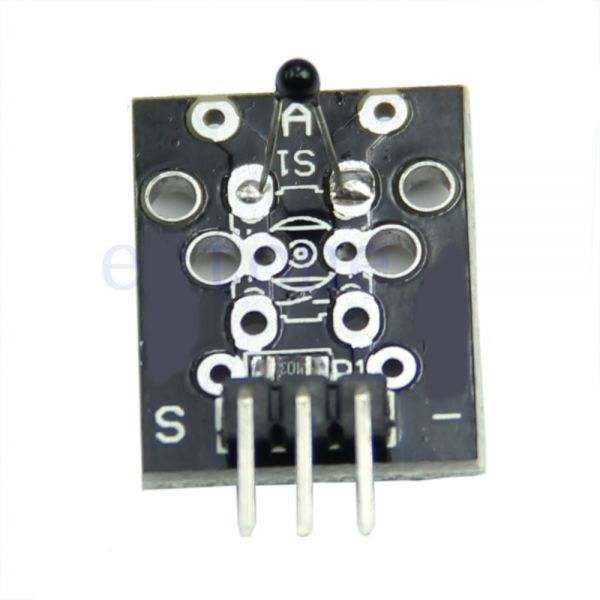 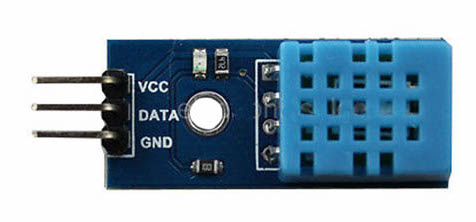 Analog
Digital
Rangkaian Sensor dan Raspberry Pi
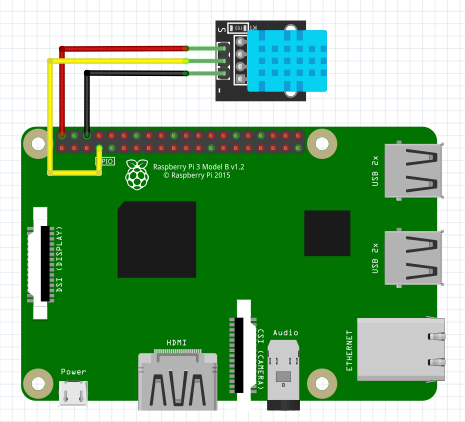 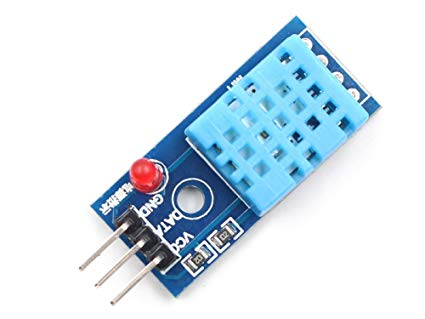 GND
DATA (GPIO 4)
VCC 5V
Contoh Kasus DHT 11
Install Library DHT 11
Pertama buka terminal lalu ketikan perintah berikut
git clone https://github.com/adafruit/Adafruit_Python_DHT.git
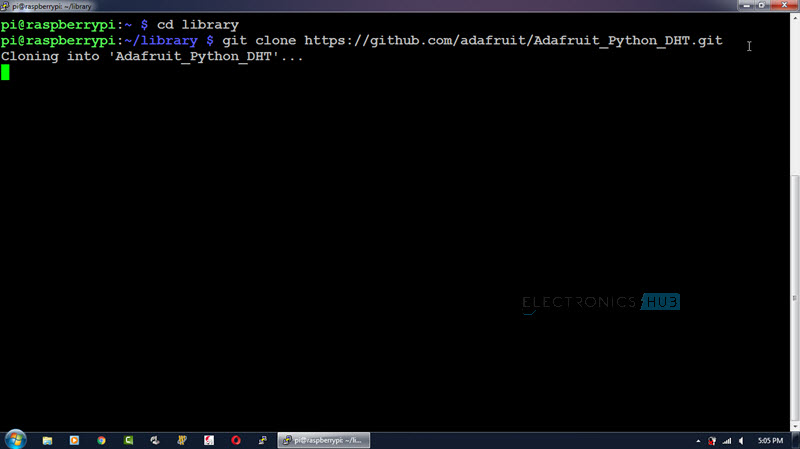 Contoh Kasus DHT 11
Setelah selesai di download masuk ke folder yang di clone tadi bernama ”Adafruit_Python_DHT” dengan perintah cd Adafruit_Python_DHT, setelah itu install library nya dengan mengetik perintah sudo python setup.py install
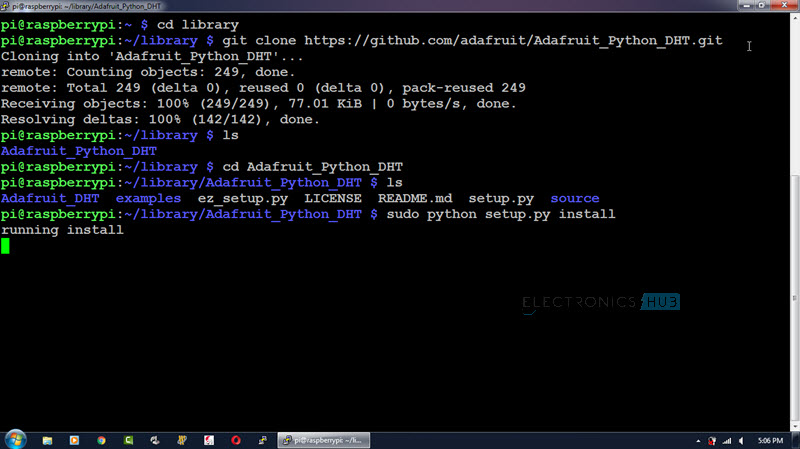 Contoh Kasus DHT 11
Setelah selesai di install selanjutnya buat sebuah file python, misalkan dht.py yang berisikan code sebagai berikut :
Python 2

Import sys
Import Adafruit_DHT
Import time

while True:
	humidity, temperature = Adafruit_DHT.read_retry(11, 4)
	
	print ‘Temp : {0:0.1f} C Humidity: {1:0.1f} %  ‘.format(temperature, humidity)
	time.sleep(1)
Contoh Kasus DHT 11
Python 3

Import sys
Import Adafruit_DHT
Import time

while True:
	humidity, temperature = Adafruit_DHT.read_retry(11, 4) #11 adalah DHT 11 dan 4 adalah GPIO 4
	
	print(‘Temp : {0:0.1f} C Humidity: {1:0.1f} %  ‘.format(temperature, humidity))
	time.sleep(1)
Contoh Kasus DHT 11
Setelah selesai jalankan file dht.py, dengan perintah sudo python dht.py maka tampilan terminal akan seperti berikut:
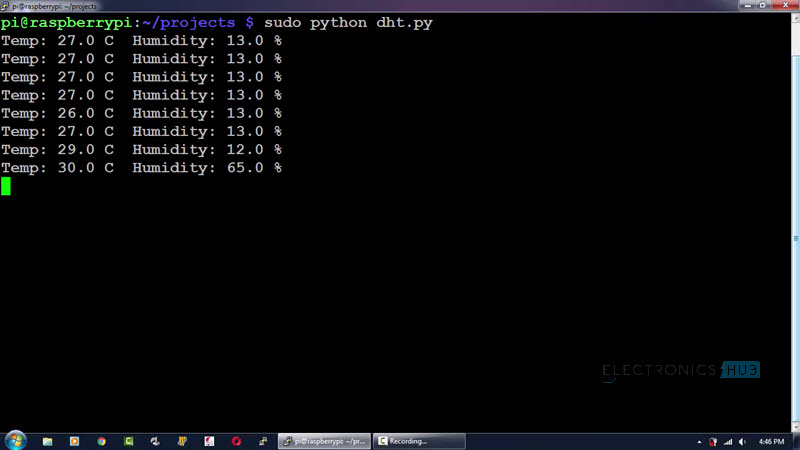 Pengembangan
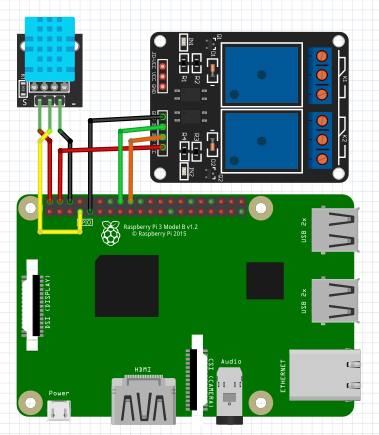 Berbagai modul dapat di kombinasikan misalkan menggabungkan DHT 11 dan Relay.
Pengembangan
try:
    while True:
        humidity, temperature = Adafruit_DHT.read_retry(11, 4)

        print("Temperature : {0:0.1f} C".format(temperature) )
        print("Temperature : {0:0.1f} %".format(humidity) )
        time.sleep(1)

        if(temperature > 40): # angka 40 dapat diubah sesuai kebutuhan
            GPIO.output(in1,False) # Menghidupkan Relay 1
            GPIO.output(in2,False) # Menghidupkan Relay 2
        elif (temperature < 40):
            GPIO.output(in1, True)
            GPIO.output(in2, True)

except KeyboardInterrupt:
    print("Exit")
    GPIO.cleanup()
import RPi.GPIO as GPIO
import time
import Adafruit_DHT

in1 = 16 # Relay 1 di control di pin 16 (GPIO 23)
in2 = 18 # Relay 2 di control di pin 18 (GPIO 24)

GPIO.setmode(GPIO.BOARD)
GPIO.setup(in1, GPIO.OUT) # Menginisiasi Relay 1
GPIO.setup(in2, GPIO.OUT) # Menginisiasi Relay 2

# inisiasi mematikan relay
GPIO.output(in1, True)
GPIO.output(in2, True)